GRP4
Jarkko Pulli
Lauri Kyttälä
Petteri Pesonen
Idea 8-puzzle game
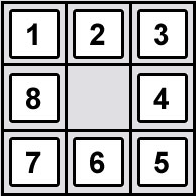 Time / Move
NewGame
Exit
Instructions
HighScores
Device Movements
Picture replacing the numbers
Idea 8-puzzle game
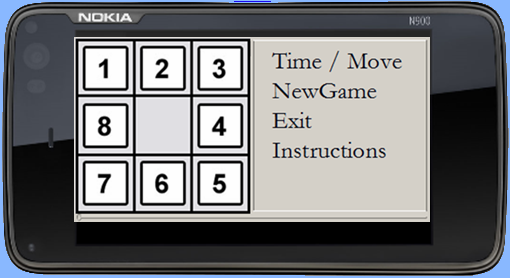